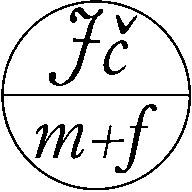 X. seminář o filosofických otázkách matematiky a fyziky, Velké Meziříčí 2000
XX. seminář o filosofických otázkách matematiky a fyziky,
22.–25. srpna 2022
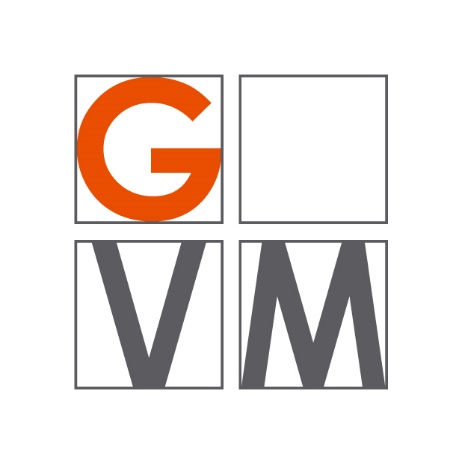 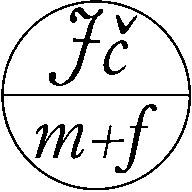 Připomenutí:RNDr. Antonín Fingerland, CSc., Doc. Ing. Ivan Štoll, CSc.Doc. RNDr. Jiří Langer, CSc., Doc. RNDr. Jan Slavík, CSc.
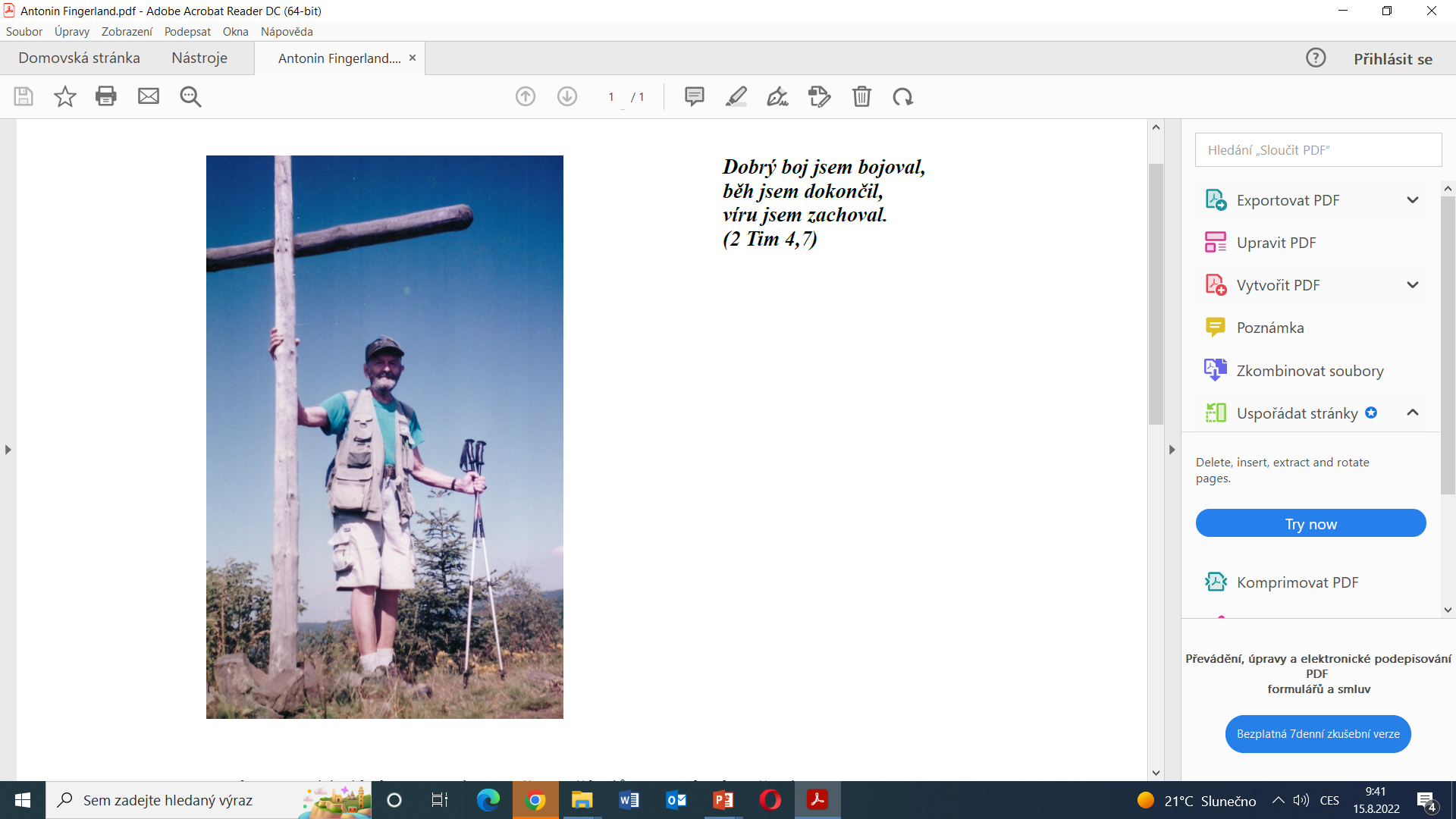 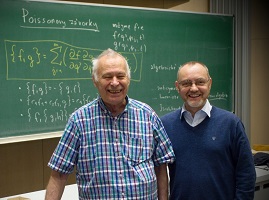 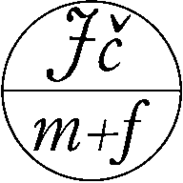 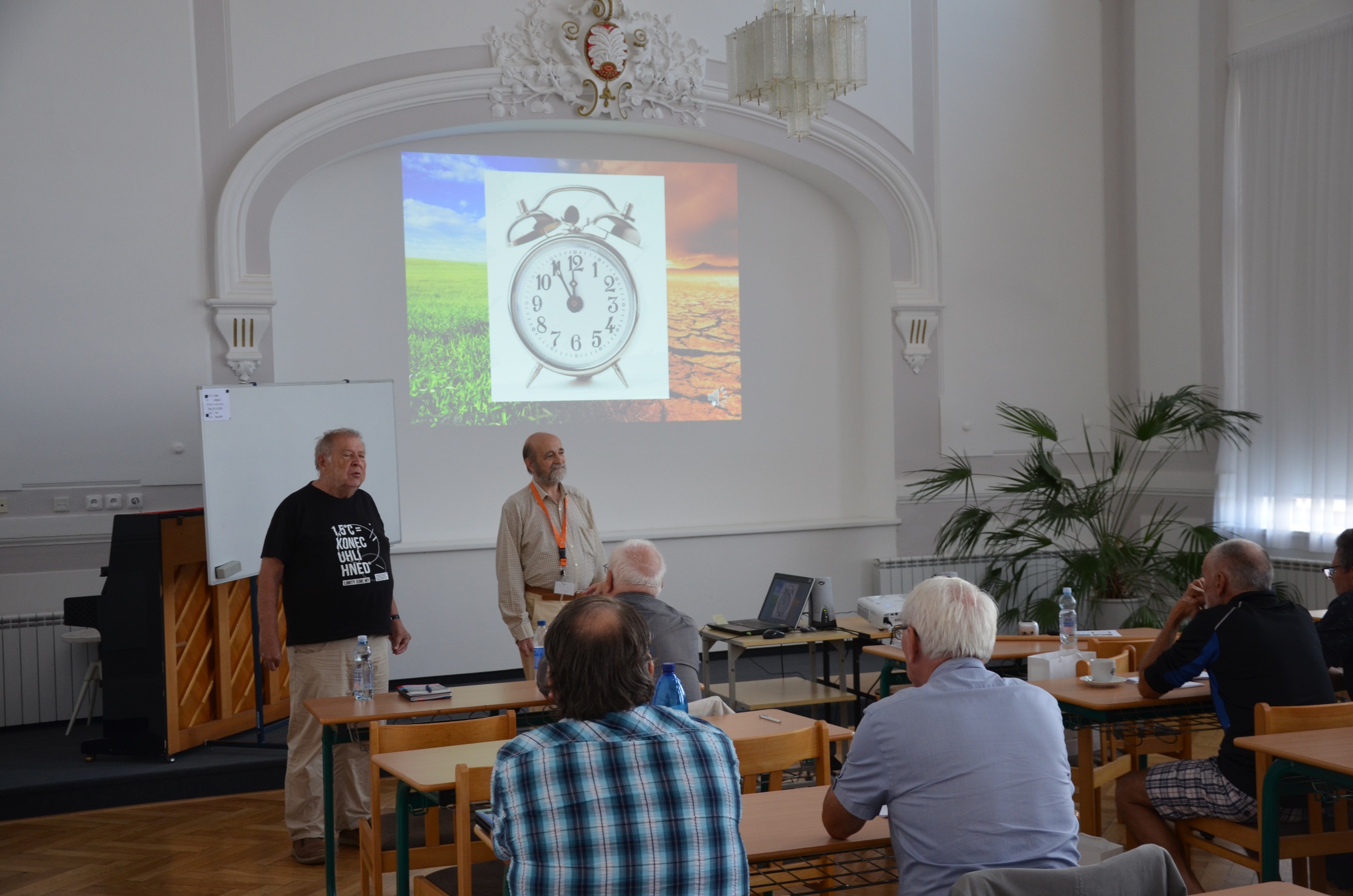 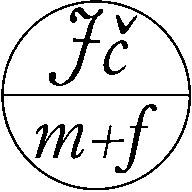 Klubovna: káva, limonáda, čaj, sborníky, časopisy, …, počítač připojení – viz tabule
Úterý 23. 8.
17.00	J. Rákosník:  Znát a učit elementární matematiku je triviální? O knize Liping Ma.
                                         
                              
                                  
                                             Daysy Christodoulou: 7 mýtů o vzdělávání
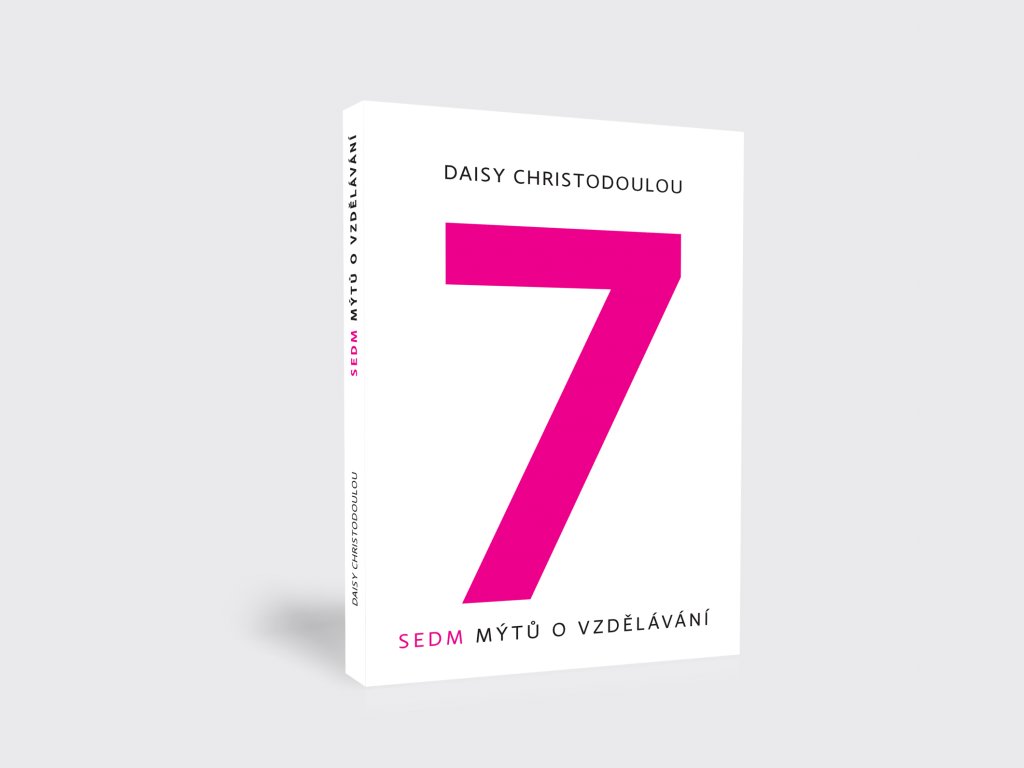 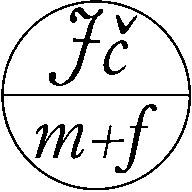 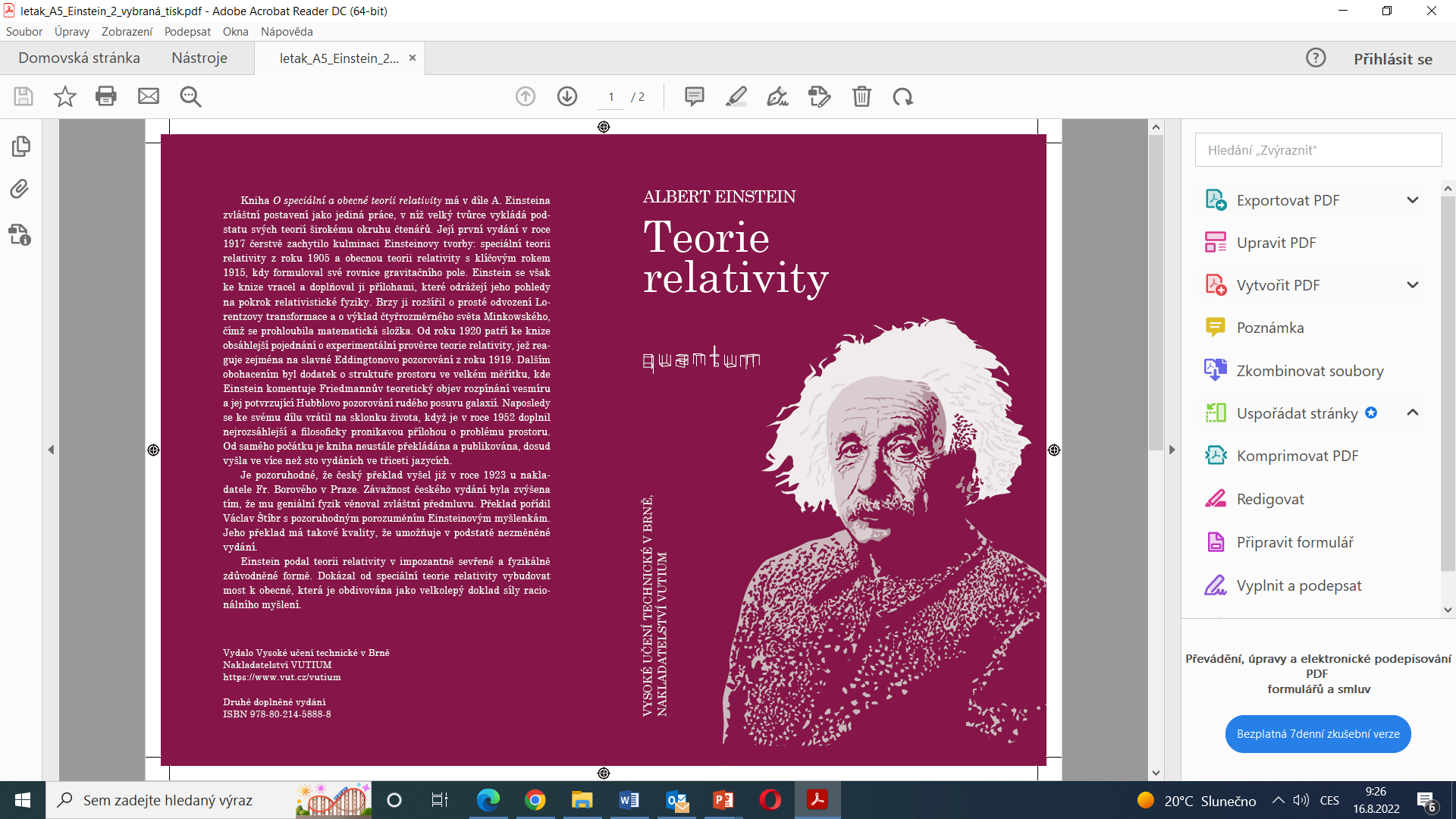 Úterý 23. 8. v 16 h představení a prodej knihy
Cena 399 Kč, pro účastníky semináře 299 Kč.
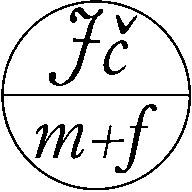 Společenský večer dne 24. srpna 2022 ve 20 hodin
v Kavárně a vinárně Dvojka
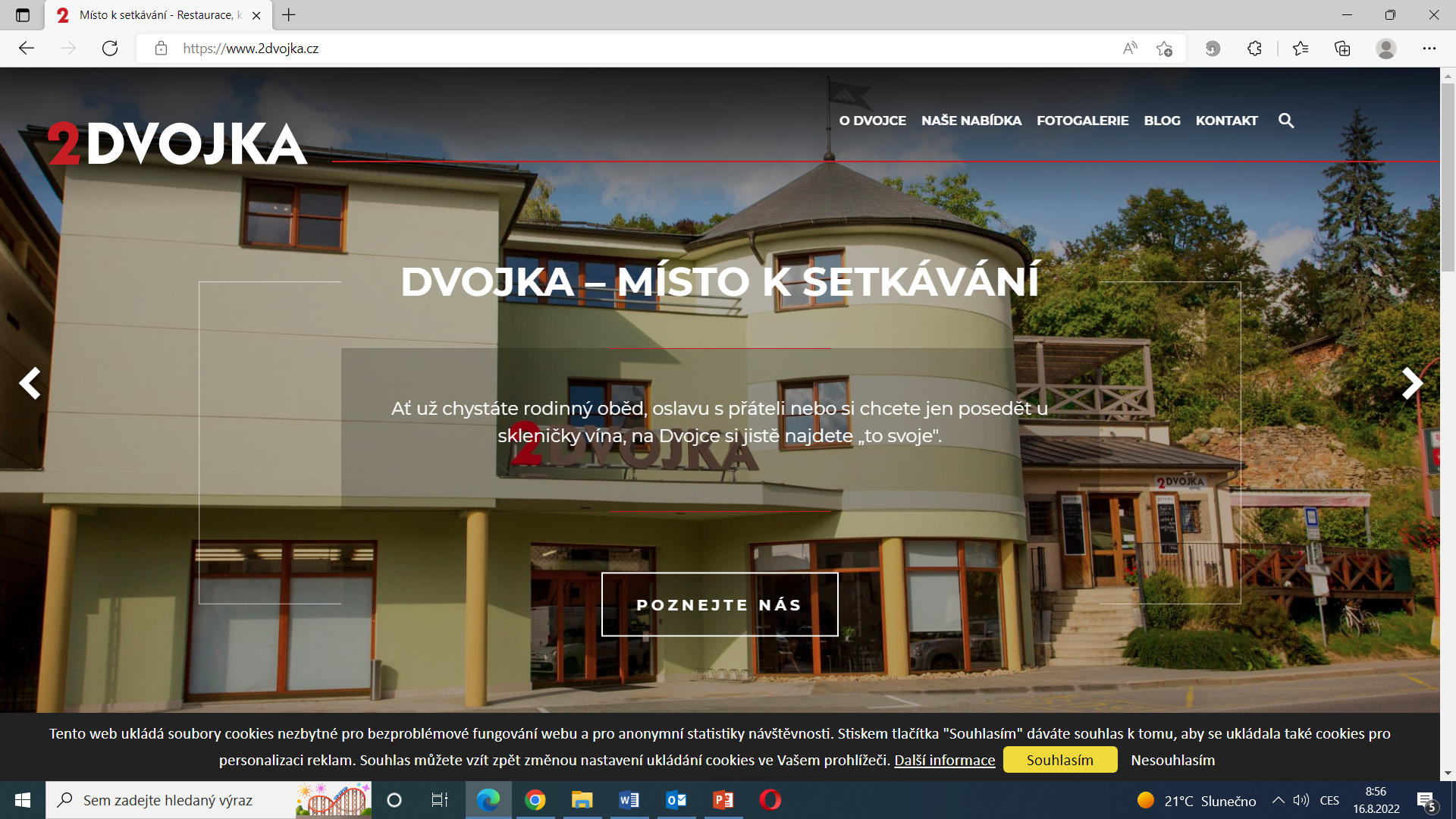 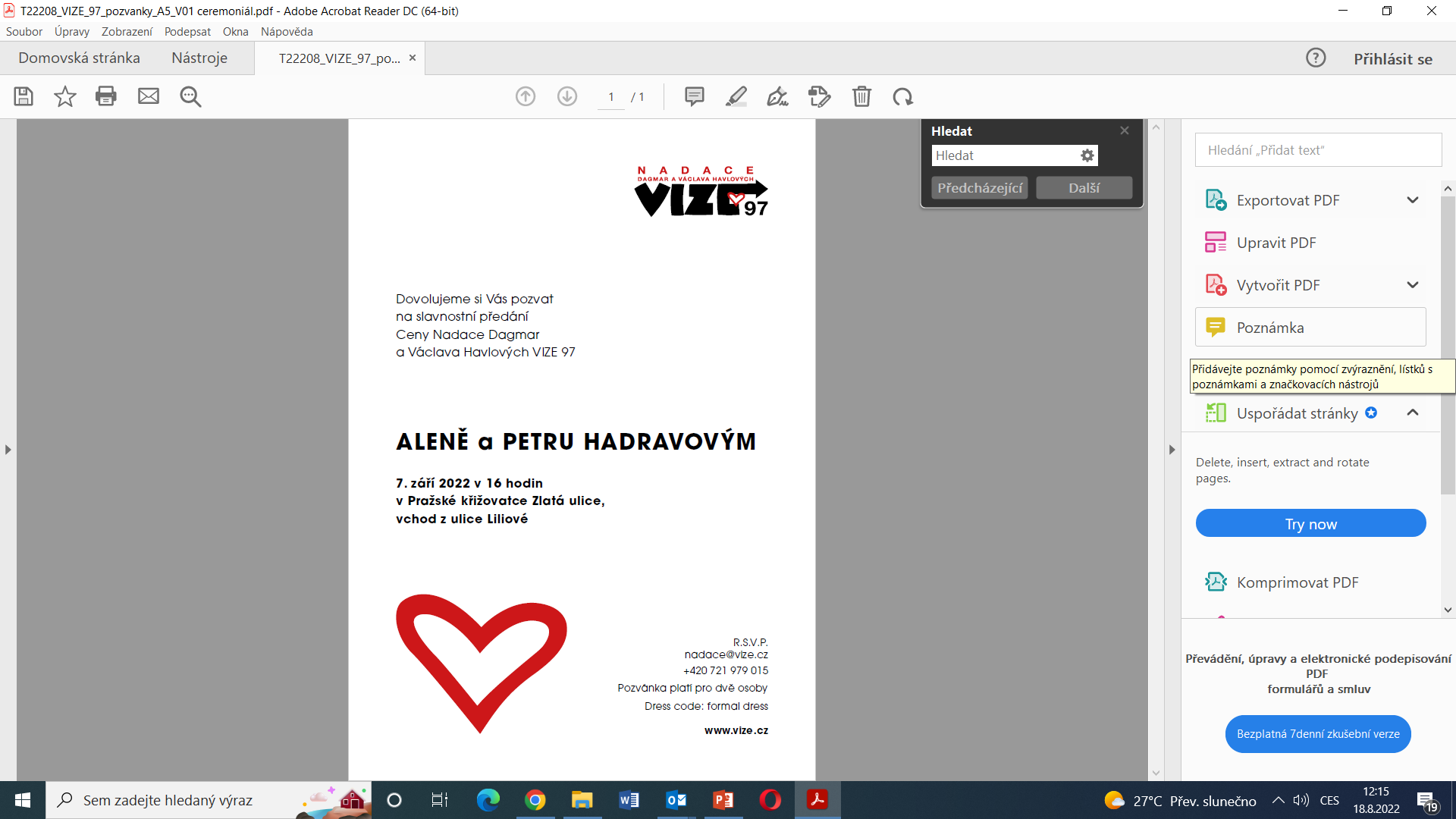 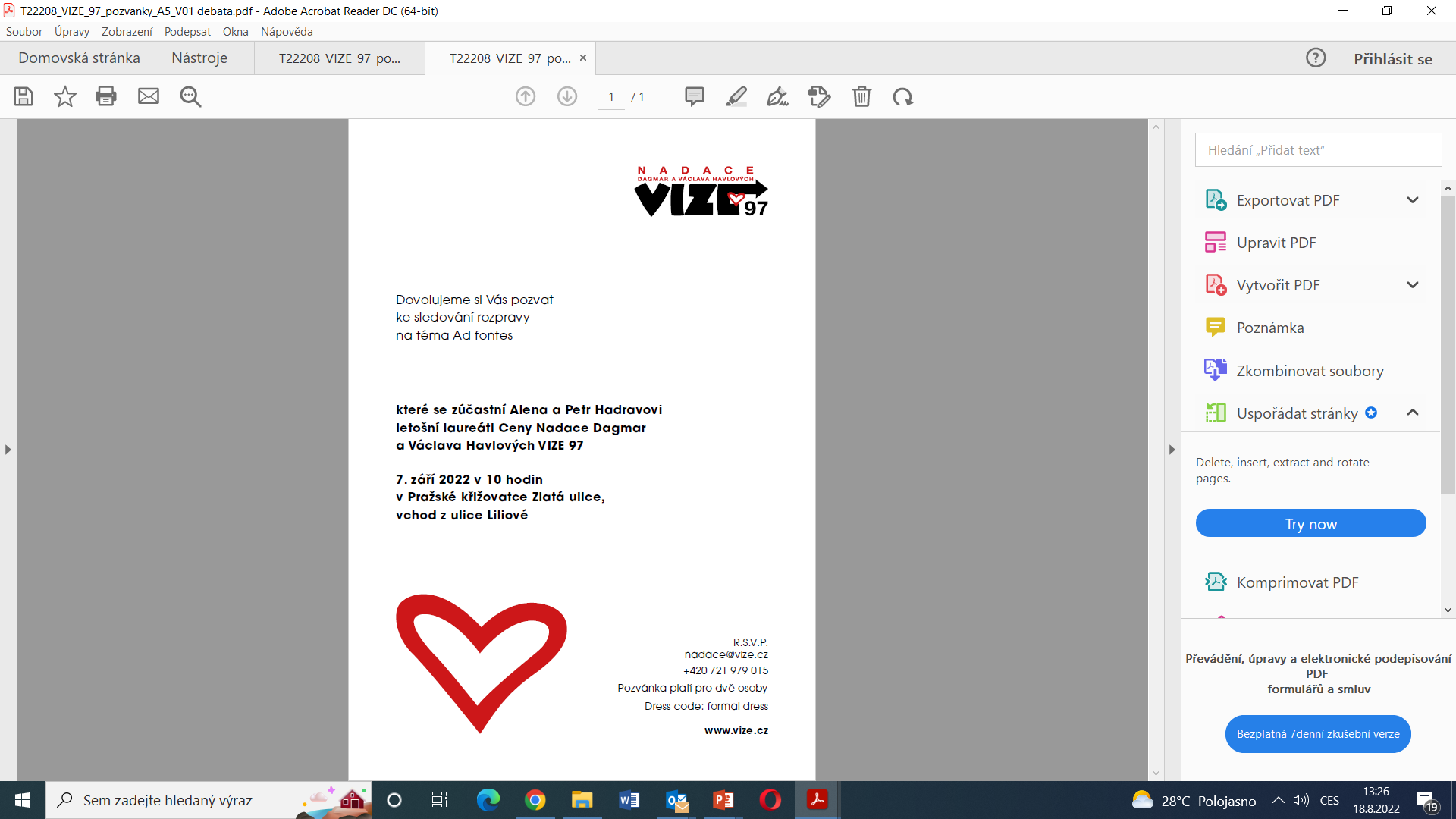